Les réformes impossibles? (Mémoires de Cambacérès)p. 93-4
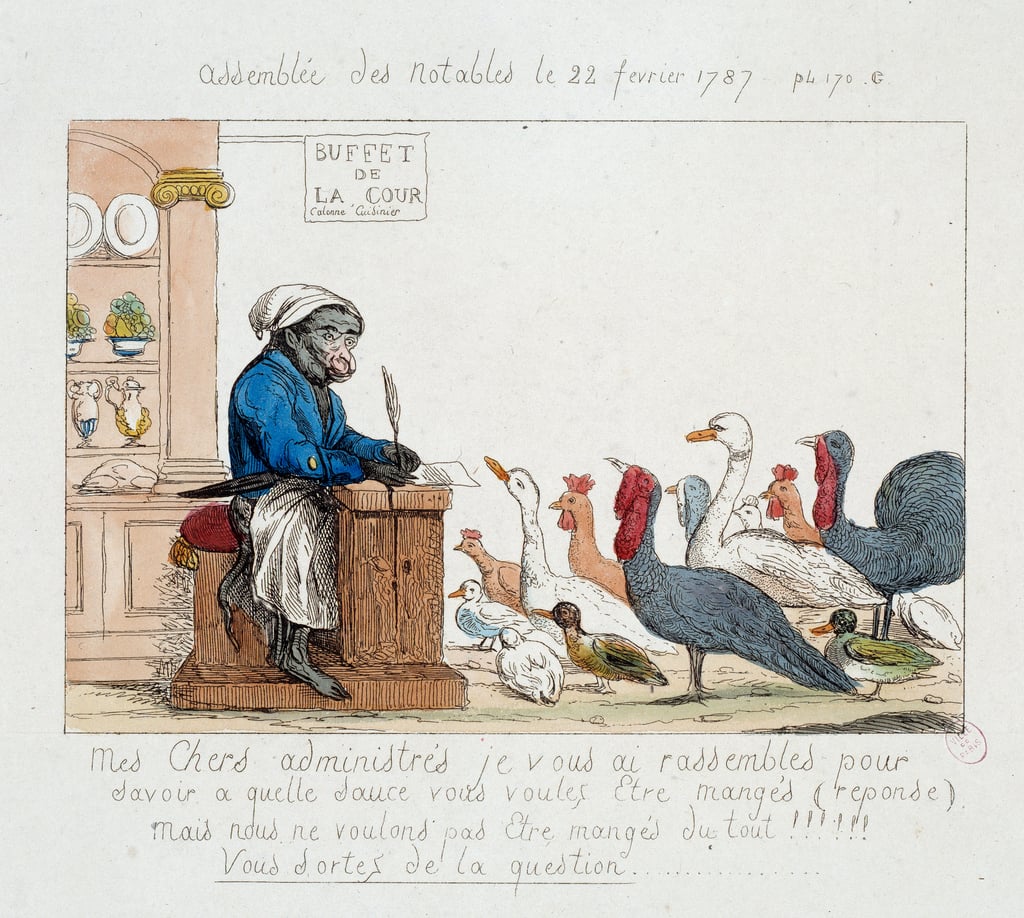 Caricature sur l’Assemblée des Notables